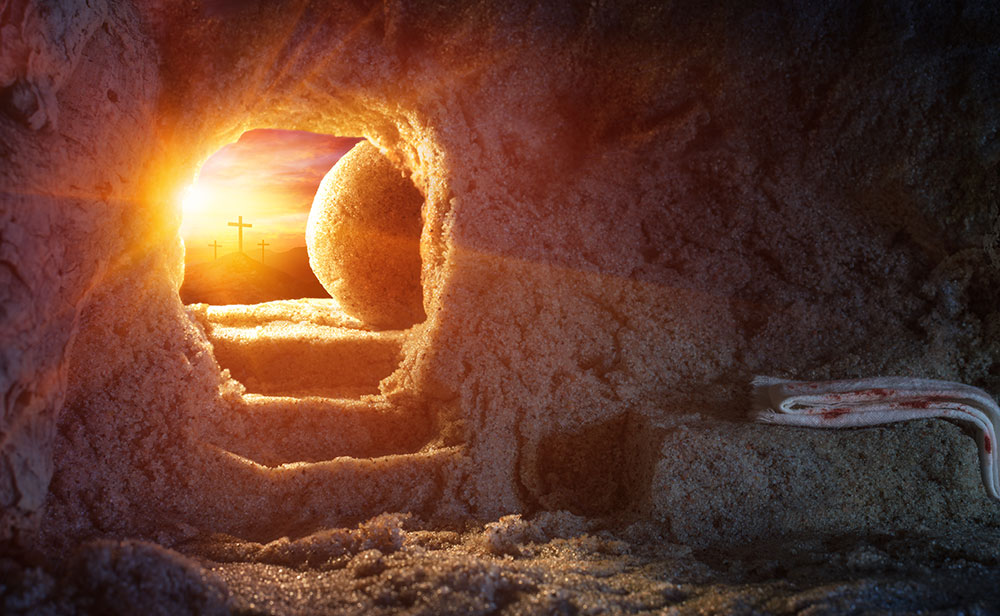 Il-Qawmien 
tal-Mulej 
mill-Imwiet
Glorja `l Alla fil-għoli 
tas-smewwiet, u paċi fl-art lill-bnedmin ta’ rieda tajba.
Infaħħruk, 
inberkuk, 
nadurawk, 
nagħtuk ġieh.
Inroddulek ħajr 
għall-glorja kbira tiegħek. Mulej Alla, Sultan 
tas-sema,  
Alla Missier li tista’ kollox.
Mulej Iben waħdieni, Ġesù Kristu, 
Mulej Alla,  Ħaruf ta’ Alla, Bin il-Missier.
Int li tneħħi d-dnubiet 
tad-dinja, ħenn għalina. 
Int li tneħħi d-dnubiet 
tad-dinja, ilqa’ t-talb tagħna.
Int li qiegħed fuq il-lemin tal-Missier, ħenn għalina. Għaliex Int waħdek Qaddis, Int waħdek Mulej, 
Int waħdek il-għoli,
Ġesu’ Kristu, ma’ l-Ispirtu 
s-Santu: 
fil-glorja tal-Missier Alla.  
Ammen.
Qari mill-Ktieb tal- 
Atti tal-Appostli
Atti 10, 34a.37-43
F’dak iż-żmien, Pietru qabad jitkellem u qal:
“Intom tafu b’dak li ġara mal-Lhudija kollha, ibda mill-Galilija, wara li Ġwanni kien xandar 
il-magħmudija;
tafu kif Alla kkonsagra lil Ġesù ta’ Nazaret bl-Ispirtu s-Santu u bil-qawwa, u kif dan Ġesù għadda jagħmel il-ġid u jfejjaq lil dawk
kollha li kienu maħkuma mix-xitan, għax Alla kien miegħu. U aħna xhud ta’ dak kollu li hu għamel 
fl-art tal-Lhudija u
f’Ġerusalemm. Tawh 
il-mewt billi dendluh 
mal-għuda tas-salib; imma Alla qajmu mill-imwiet 
fit-tielet jum u għamel li
hu jidher, mhux lil kulħadd, imma lix-xhieda li Alla għażel minn qabel, lilna, li miegħu kilna u xrobna wara l-qawmien
tiegħu mill-imwiet. Lilna ordnalna biex inxandruh lill-poplu u nixhdu li dan hu dak li Alla għamlu mħallef tal-ħajjin u
tal-mejtin. Il-profeti kollha jixhdu għalih u jgħidu li kull min jemmen fih jaqla’ l-maħfra tad-dnubiet 
bis-saħħa ta’ ismu”.
Il-Kelma tal-Mulej
R:/ Irroddu ħajr lil Alla
Salm Responsorjali
Dan hu l-jum li għamel 
il-Mulej;
ħa nifirħu u nithennew fih. Hallelujah
Faħħru lill-Mulej, għaliex hu tajjeb,
għax għal dejjem it-tjieba tiegħu!
Ħa jgħidu wlied Iżrael:
“Għal dejjem it-tjieba tiegħu”.
Dan hu l-jum li għamel 
il-Mulej;
ħa nifirħu u nithennew fih. Hallelujah
Il-leminija tal-Mulej ’il fuq merfugħa,
il-leminija tal-Mulej għamlet ħwejjeġ ta’ ħila!
Ma mmutx, imma nibqa’ ngħix,
u nħabbar l-għemejjel 
tal-Mulej.
Dan hu l-jum li għamel 
il-Mulej;
ħa nifirħu u nithennew fih. Hallelujah
Il-ġebla li warrbu 
l-bennejja saret il-ġebla tax-xewka.
Bis-saħħa tal-Mulej seħħ dan:
ħaġa tal-għaġeb f’għajnejna.
Dan hu l-jum li għamel 
il-Mulej;
ħa nifirħu u nithennew fih. Hallelujah
Qari mill-Ittra ta’ 
San Pawl Appostlu 
lill-Kolossin
Kol 3, 1-4
Ħuti, jekk intom irxuxtajtu ma’ Kristu, fittxu l-ħwejjeġ tas-sema, fejn Kristu qiegħed fuq il-lemin ta’ Alla.
Aħsbu fil-ħwejjeġ 
tas-sema, mhux f’dawk 
tal-art. Għax intom mittu, imma ħajjitkom hi moħbija flimkien ma’ Kristu f’Alla.
Meta jidher Kristu, li hu 
l-ħajja tagħkom, imbagħad intom ukoll tidhru flimkien miegħu fil-glorja.
Il-Kelma tal-Mulej
R:/ Irroddu ħajr lil Alla
Jew
Qari mill-Ittra ta’ 
San Pawl Appostlu 
Lill-Korintin
1 Kor 5, 6b-8
Ħuti, ma tafux li ftit ħmira ttalla’ l-għaġna kollha? Tnaddfu mill-ħmira 
l-qadima ħalli tkunu għaġna ġdida, kif intom bla ħmira. Il-Ħaruf tal-Għid tagħna, li hu Kristu, hu maqtul! Nagħmlu festa, mhux bil-ħmira l-qadima, anqas bil-ħmira tal-qerq u tal-ħażen, imma bil-ħobż bla ħmira tas-safa u tas-sewwa.
Il-Ħaruf tal-Għid tagħna, li hu Kristu, hu maqtul! Nagħmlu festa, mhux 
bil-ħmira l-qadima, anqas bil-ħmira tal-qerq u
tal-ħażen, imma bil-ħobż bla ħmira tas-safa u 
tas-sewwa.
Sekwenza
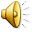 Ħa jgħollu l-insara b’tifħirhom il-Vittma 
tal-Għid:
għax feda l-Ħaruf 
in-nagħaġ tiegħu
mill-jasar tal-mewt;
Ġesù raġa’ ħabbeb 
il-midneb ma’ Alla 
l-Missier.
F’taqbida tal-għaġeb 
mal-Ħajja inqerdet il-Mewt;
u qam Sid il-ħajja 
mill-qabar,
isaltan rebbieħ.
“Għidilna, Marija, ħabbrilna: 
fit-triq lil min rajt?”
“Jien rajt qabar Kristu li rxoxta fis-sebħ tal-qawmien;
rajt l-Anġli li ġew jagħtu xhieda,
il-faxxa, il-liżar.
Irxoxta mill-mewt Kristu Sidi, li fih ittamajt!
Mar hu l-Galilija qabilkom:
hemmhekk se tarawh.”
O, nemmnu li llum Kristu rxoxta
tassew mill-imwiet!
Int mela, Sultan, ħenn għalina,
O Kristu rebbieħ.
Ammen! Hallelujah!
Hallelujah, Hallelujah
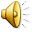 Il-Ħaruf tal-Għid tagħna, li hu Kristu, hu maqtul:
nagħmlu mela festa 
fil-Mulej.
Hallelujah, Hallelujah
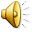 Qari mill-Evanġelju skont
San Ġwann
Ġw 20, 1-9
Kien l-ewwel jum 
tal-ġimgħa, filgħodu kmieni kif kien għadu d-dlam, u Marija ta’ Magdala ġiet ħdejn il-qabar u rat il-blata
mneħħija mill-qabar. Għalhekk telqet tiġri għand Xmun Pietru u għand 
id-dixxiplu l-ieħor li kien iħobb Ġesù, u qaltilhom:
“Qalgħu lill-Mulej 
mill-qabar, u ma nafux fejn qegħduh!”.
Pietru u d-dixxiplu l-ieħor ħarġu u ġew ħdejn il-qabar.
It-tnejn ġrew flimkien, imma d-dixxiplu l-ieħor ħaffef aktar minn Pietru u laħaq qablu ħdejn il-qabar.
Tbaxxa, u ra l-faxex 
tal-għażel imqiegħda hemm, iżda ma daħalx. Imbagħad wasal warajh Xmun Pietru,
daħal fil-qabar, u ra l-faxex tal-għażel imqiegħda hemm, u l-maktur li kien madwar rasu; dan ma kienx mal-faxex, imma mitwi u
mqiegħed f’post għalih. Imbagħad id-dixxiplu 
l-ieħor, li kien wasal 
l-ewwel ħdejn il-qabar, daħal hu wkoll, ra, u emmen.
Sa dakinhar kienu għadhom ma fehmux l-Iskrittura li tgħid li kellu jqum 
mill-imwiet.
Il-Kelma tal-Mulej
R:/ Tifħir lilek Kristu
Jiena nemmen f’Alla wieħed, il-Missier li jista’ kollox, li ħalaq is-sema u 
l-art, dak kollu li jidher u dak li ma jidhirx.
U f’Mulej wieħed Ġesù Kristu, Iben waħdieni ta’ Alla,
 imnissel mill-Missier 
qabel kull żmien.
Alla minn Alla, dawl minn dawl, Alla veru minn Alla veru, imnissel mhux magħmul, natura waħda mal-Missier u bih sar kollox.
Niżel mis-smewwiet għalina 
l-bnedmin u għall-fidwa
tagħna. U ħa l-ġisem 
bis-setgħa tal-Ispirtu 
s-Santu minn Marija Verġni
u sar bniedem. Sallbuh għalina, bata taħt Ponzju Pilatu, miet u difnuh, u 
fit-tielet jum qam minn bejn l-imwiet, skont
il-Kotba mqaddsa, 
u tela’ s-sema, u qieghed fuq
il-lemin tal-Missier.
U għandu jerġa jiġi 
bil-glorja biex jagħmel ħaqq
mill-ħajjin u mill-mejtin, u s-saltna tiegħu ma jkollhiex tmiem. U fl-Ispirtu s-Santu, Mulej li jagħti l-ħajja li ġej mill-Missier u mill-Iben:
li Hu meqjum u mweġġah flimkien mal-Missier u 
mal-Iben. Hu li tkellem b’fomm il-profeti.
U fi Knisja waħda, qaddisa, kattolika, appostolika. 
Nistqarr magħmudija waħda 
għall-maħfra tad-dnubiet.
U nistenna l-qawma 
mill-imwiet, u l-ħajja 
taż-żmien li ġej. Ammen.